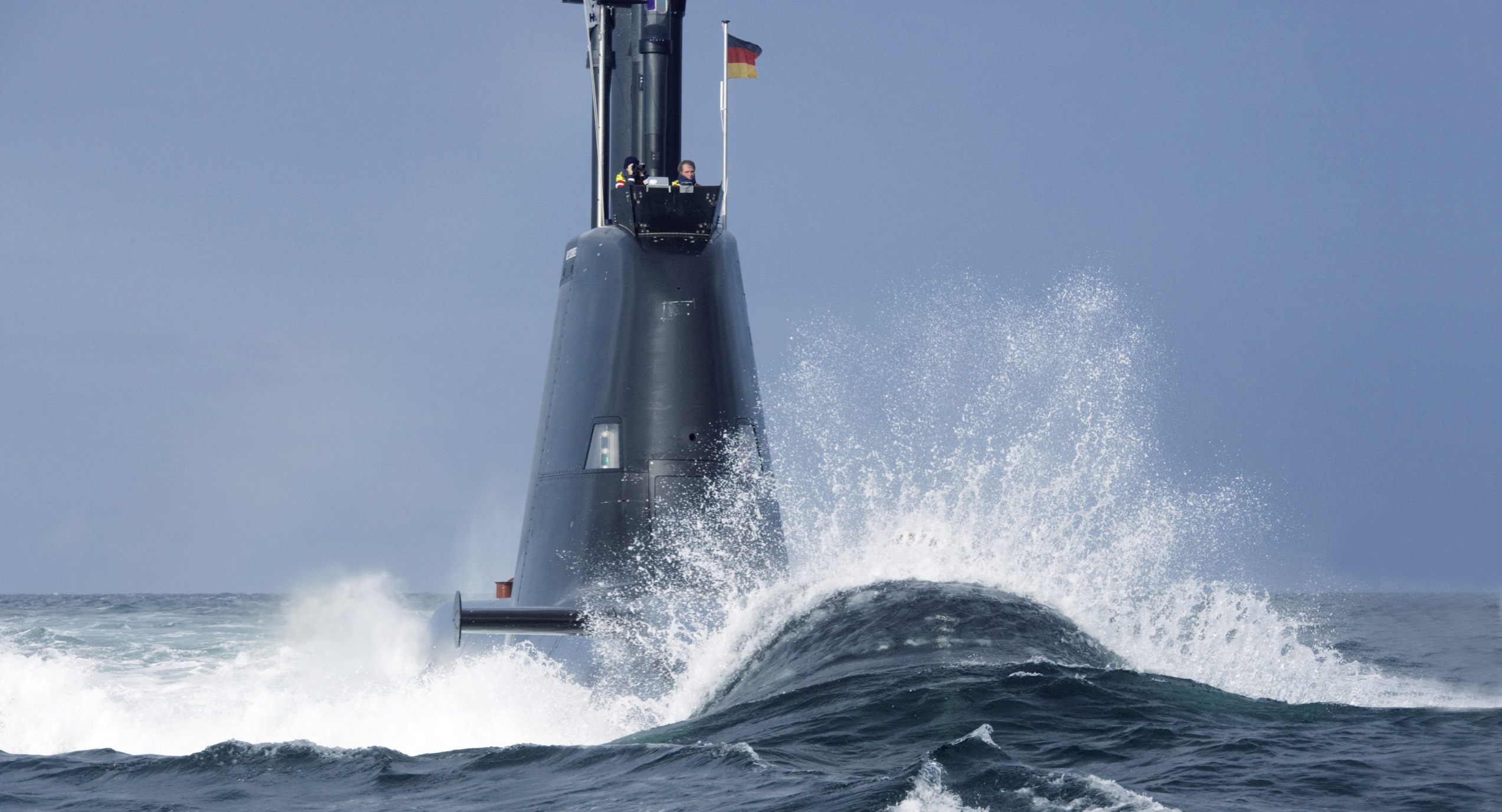 Benefits of Multinational Cooperation in the Area of Conventional Submarines
March 16th 2016
Benefits of Multinational Cooperation in the Area of Conventional Submarines
March 16th 2016
Capt (N) Henning Faltin
DEU MoD, BH Plg I 5 
-  Strategic Defence Planning & Concepts
 BMVgPlgI5@bmvg.bund.de
+49 (0) 228 – 12 – 14580
[Speaker Notes: Welcome to the 3rd International Conference on Submarine Cooperation.
Short Introduction of new Chairman

Tour de Table wahrscheinlich grundsätzlich nicht nötig ABER zumindest Capt Ammerlaan (NLD – ComSubServceNL) und TrDir Fehlhaber (AIN II3) sind neu am Tisch:  Vorschlag: kurze Runde]
Conventional Submarine Cooperation
Number of submarines 


Relative effort to maintain capability
Research & Development
Technology
Cost per unit
Modernisation
Training
In-Service-Support
Operation
 65 Conventional Submarines in Europe (NATO: 55)
Conventional Submarine Cooperation
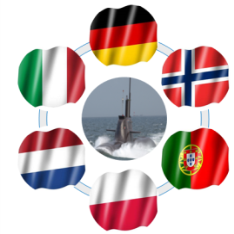 Approximately 50% of all European conventional submarines represented
Potential to achieve “economies of scale”
Already tangible results („low hanging fruit“)
forum for ad-hoc cooperation, information exchange and coordination
[Speaker Notes: Nearly half of those submarines are represented through this rather unique format
Submarine Cooperation is a very flexible, informal setup enabling participants to cooperate very quickly based on personal contact and broader understanding of eahcothers needs and capabilities
This is the perfect forum to realize economies of scale, to realize demanding exercises, to exchange information and to profit from eachother
Being new to this group, i have the feeling that this rather unofficial setup is the most efficient way to realize economies of scale]
Conventional Submarine Cooperation
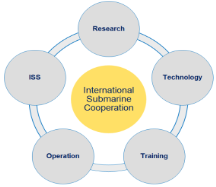 Conventional Submarine Cooperation
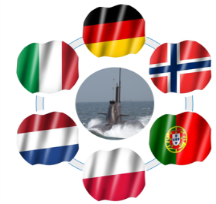 Quick wins
Execution of Joint Torpedo Exercise
Further exchange of E&T possibilities (courses)
Coordination of Submarine Support Units
Longer run
Establishment and E&T of common SEC/SAT
Closer linkage between E&T, development of SOPs and R&D
Enlargement of DEU-ITA MoU on In-Service-Support (PRT)
E&T	Education & Training
SEC/SAT	Submarine Element Coordinator/Submarine Advisory Team
SOP	Standard Operating Procedure
R&D	Research & Development
Conventional Submarine Cooperation
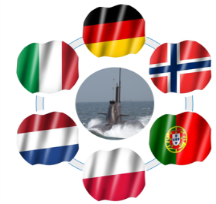 Way ahead
Definition and delineation of workload within the fields of R&D.
Identification of communalities throughout different systems as basis for better mutual ISS.
Chances
Higher communality of and similarity in systems will boost effects in all five fields of cooperation.
European submarine standard as chance for integration of capabilities, effective burden sharing and future-oriented sustainability.
R&D	Research & Development
ISS	In-Service Support
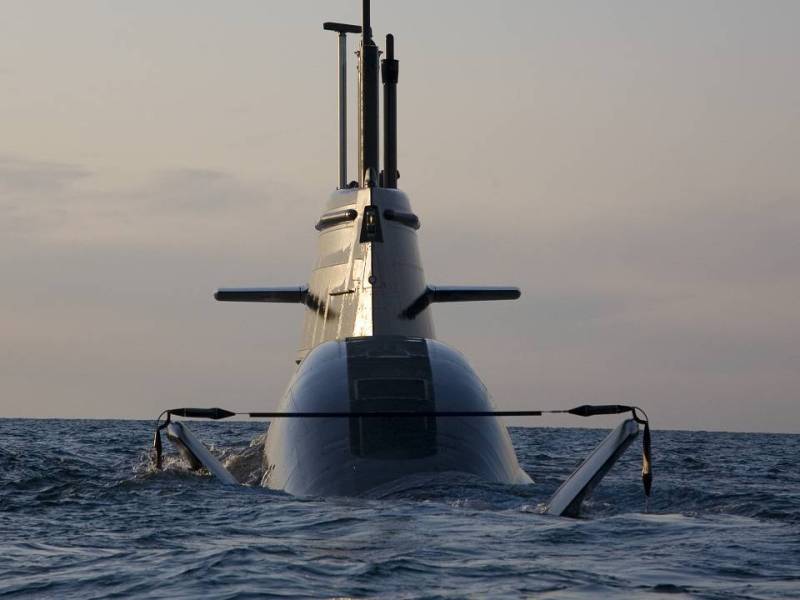 DEU – NOR Cooperation to introduce and sustain a future Submarine Capability
German-Norwegian Cooperation
Aim
	Long-term cooperation based on identical platforms to exploit benefits   in the planning and procurement phase as well as throughout the whole service life.
Benefits
coordination of R&D in development phase, expertise from various stakeholders
economies of scale in procurement phase
common ISS-organisation (spare parts, upgrades, updates,…)
coordinated E&T and R&D
Submarine Support Unit
Exercises & Operations
R&D	Research & Development
ISS	In-Service Support
E&T	Education & Training
German-Norwegian Cooperation
aligned requirements
aligned technical specifications
Joint procurement
Joint ISS over life-time (30+ yrs)
coordinated R&D, E&T,..
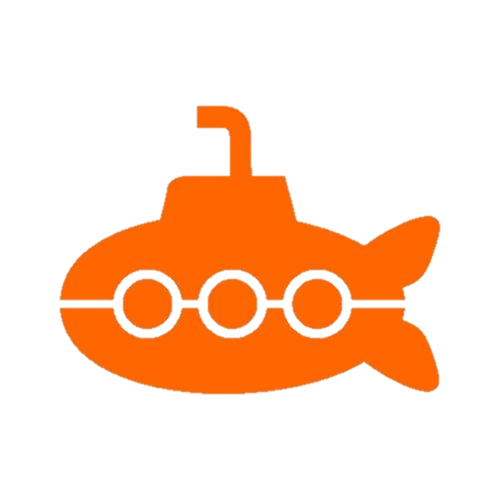 ISS	In-Service-Support
R&D	Research & Development
E&T	Education & Training
?
???
Capt (N) Henning Faltin
DEU MoD, BH Plg I 5 
-  Strategic Defence Planning & Concepts
 BMVgPlgI5@bmvg.bund.de
+49 (0) 228 – 12 – 14580